НАШ КРАЙ
Составила учительница МОУ «Новобурундуковская начальная школа Дрожжановского муниципального района Республики Татарстан».
Гафурова Танзиля Рафиковна
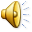 О чудесном нашем крае
Будет разговор,
О прекрасном милом крае,
Где мы все живём!
АДМИНИСТРАТИВНАЯ КАРТА РОССИИ
Самые крупные республики, края, округа:
Якутия
Хабаровский край
Краснодарский край
Тюменская область
Амурская область
НАШИ СОСЕДИ:
Китай
Монголия
Казахстан
Украина
Белоруссия
Грузия
Латвия
Эстония
Финляндия
Карта Республики Татарстан
ПРИРОДНЫЕ РЕСУРСЫ ТАТАРСТАНА:
ДОБЫЧА НЕФТИ
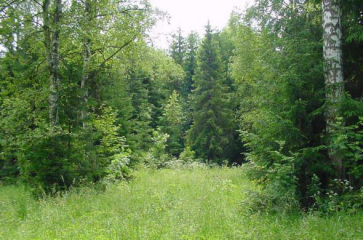 ЛЕСА
Растения Татарстана, которые занесены в красную книгу РФ:
Катран татарский
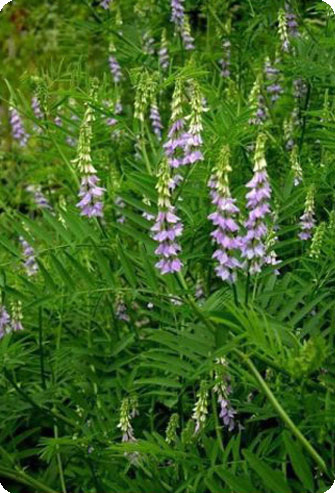 Солодка голая
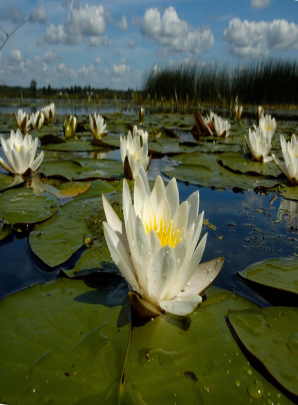 Рябчик
русский
Кувшинка белая
В Красную книгу РФ занесены:
Дрофа
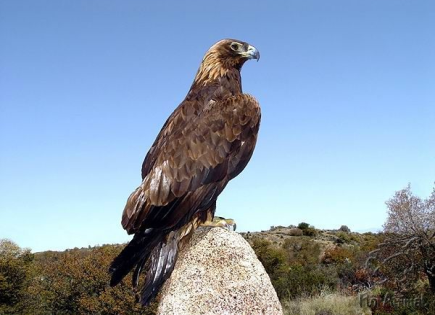 Беркут
Форель ручьевая
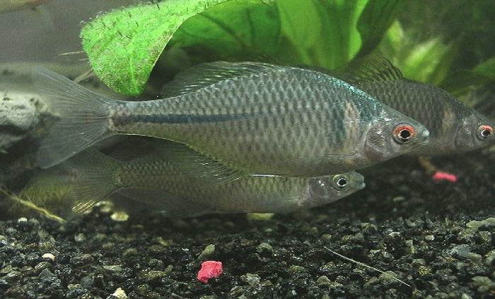 Горчак
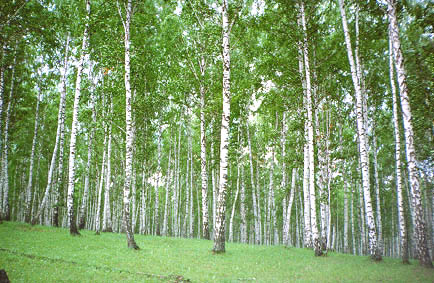 Физкультминутка
По родному краю
Дружно мы шагаем.
Справа от нас- зеленый луг.
Слева находится лес.
В таком лесу полно чудес.
Белка с ветки на ветку скок.
Филин крыльями машет. Ух!
Ах захватывает дух!
Солнце над березами светит нам.
Мы рады ягодам, грибам.
Отрасли производства Татарстана
Чистопольский часовой завод


Выпускаемая продукция
наручные часы, настенные, напольные часы
автомобильные часы судовые часы
башенные и уличные городские часы
счетчики воды
счетчики импульсов
тахометры
манометры
ремни безопасности для автомобилей
счетчики газа
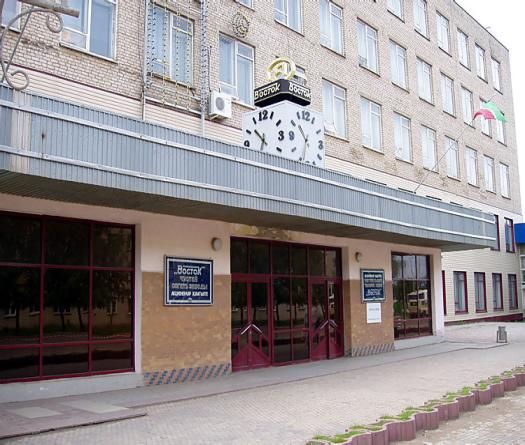 Камский автомобильный завод
КамАЗ
Казанский вертолётный завод
Елабужский автомобильный    завод
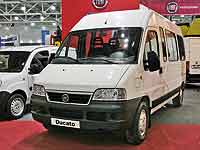 Казанский оргсинтез
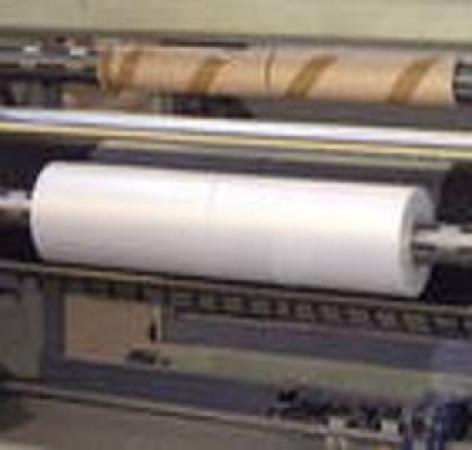 Нижнекамский шинный завод
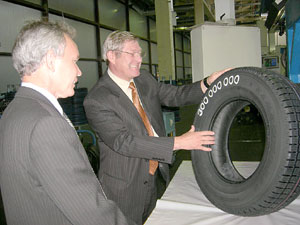 Земледелие
Животноводство
Самостоятельная работа.
1 .Запишите растения и животных нашего края в таблицу ,отгадав  загадку:
2.Обозначьте на карте в тетрадях :главный город нашего края; район в котором мы живем ; крупные города нашего края.
Домашнее задание:
Сочинение
           «Что я расскажу иностранцам о своем крае».